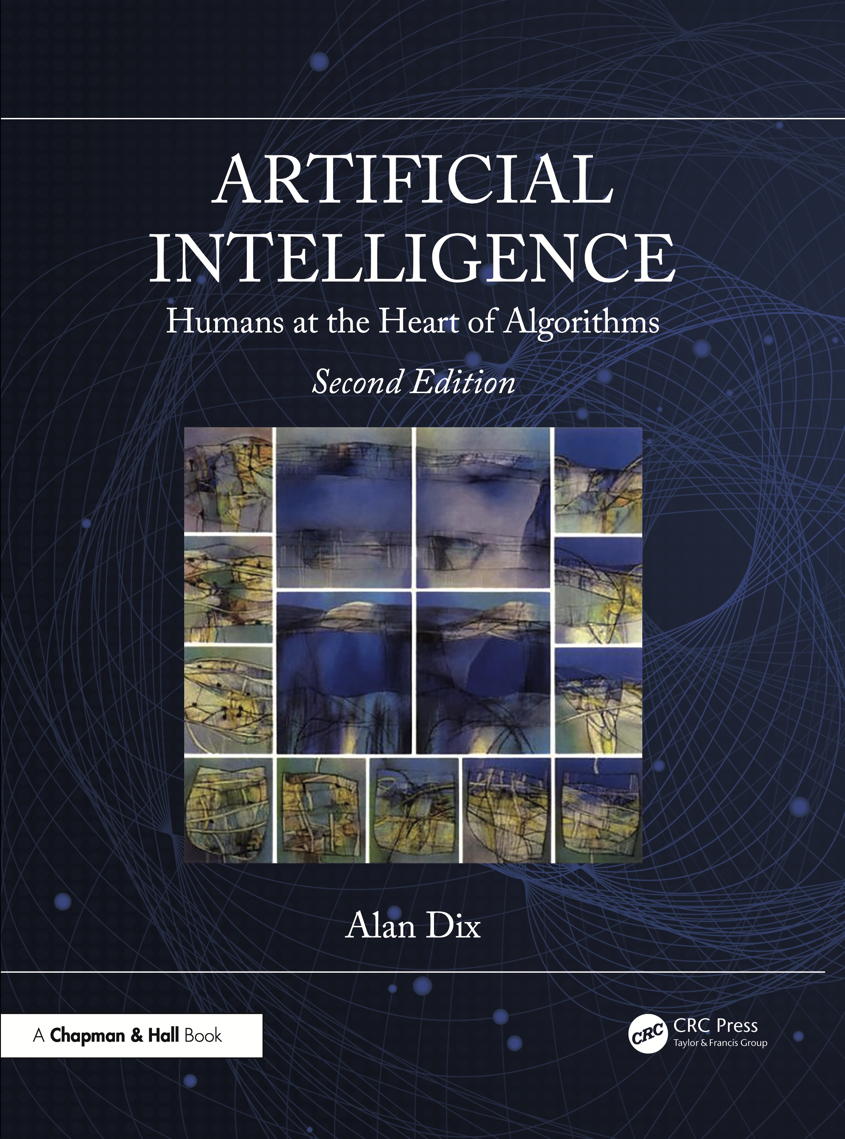 Chapter 14
Time Series and Sequential Data
[Speaker Notes: List of Figures

14.1	Stock market leading up to and after Black Monday, 19th October 1987 (adapted from \url {https://commons.wikimedia.org/wiki/File:Black_Monday_Dow_Jones.svg}).	206
14.2	Digitally produced spectrogram of a male voice saying `nineteenth century' (\url {https://commons.wikimedia.org/wiki/File:Spectrogram-19thC.png}).	208
14.3	A simple family of wavelets -- the Haar Wavelet.	209
inline	in Table 4.1 	208
14.4	Locating sub-sequences in longer sequence.	213
14.5	Diffuse classification of regions.	213
14.6	Recurrent neural network (RNN).	215
14.7	Running a recurrent neural network on data stream $d_1, d_2, d_3, \ldots $	215
14.8	Covid-19 deaths for UK in 2020 -- daily data is very noisy, but a 7-day moving average is far more stable (adapted from: \url {https://coronavirus.data.gov.uk/details/deaths}).	216
14.9	Using statistical processing as pre-processor for other AI techniques.	217
14.10	Using ML to choose parameters for statistical processing.	217
14.11	Extract of ECG trace (adapted from Ptrump16 -- Own work, CC BY-SA 4.0, \url {https://commons.wikimedia.org/w/index.php?curid=77817932}).	219]
Stock market leading up to and after Black Monday
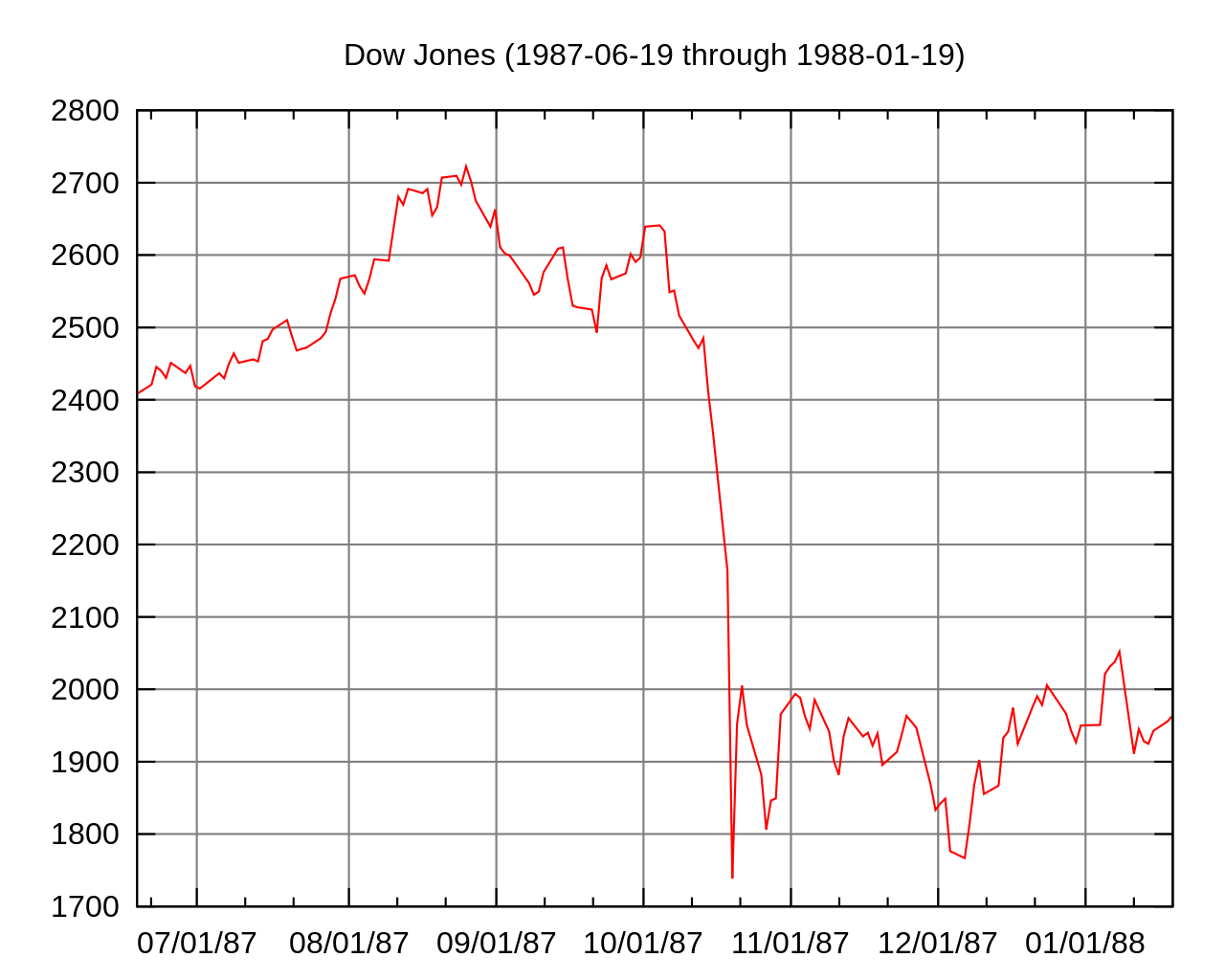 Black Mondaydiscontinuous change
(19th October 1987)
Bullmarket
Bearmarket
Fig. 14.1
[Speaker Notes: 14.1	Stock market leading up to and after Black Monday, 19th October 1987	206


Autopilot, CC BY-SA 3.0 <https://creativecommons.org/licenses/by-sa/3.0>, via Wikimedia Commonshttps://commons.wikimedia.org/wiki/File:Black_Monday_Dow_Jones.svg]
Digitally produced spectrogram of a male voice saying `nineteenth century'
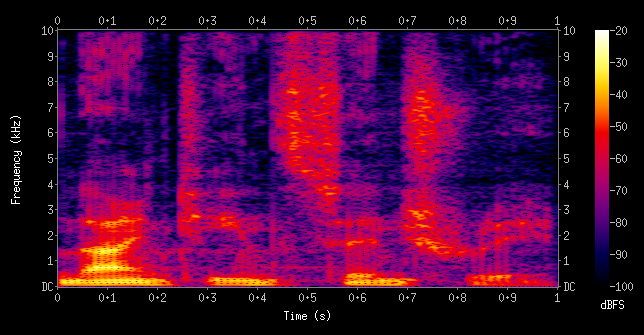 Fig. 14.2
[Speaker Notes: 14.2	Digitally produced spectrogram of a male voice saying ‘nineteenth century’ 	208
	
time/Spectrogram-19thC.png
	
https://commons.wikimedia.org/wiki/File:Spectrogram-19thC.png
Aquegg, Public domain, via Wikimedia Commons]
Haar Wavelet
w_0_0
w_1_0
w_1_1
w_2_0
w_2_1
w_2_2
Fig. 14.3
w_2_3
[Speaker Notes: 14.3	A simple family of wavelets -- the Haar Wavelet.	209]
0.5
0.5
0.25
A
B
C
0.25
0.5
0.5
0.5
Table 14.1b
[Speaker Notes: inline	in Table 4.1 	208]
Locating sub-sequences in longer sequence
target sequence
ends with target
ends with target
ends with target
contains target
contains target
contains target
Fig. 14.4
[Speaker Notes: 14.4	Locating sub-sequences in longer sequence.	213]
Locating sub-sequences in longer sequence
target sequence
ends with target
ends with target
ends with target
contains target
contains target
contains target
Fig. 14.4
[Speaker Notes: 14.4	Locating sub-sequences in longer sequence.	213]
Diffuse classification of regions
type B
indeterminate
transition
type A
type A
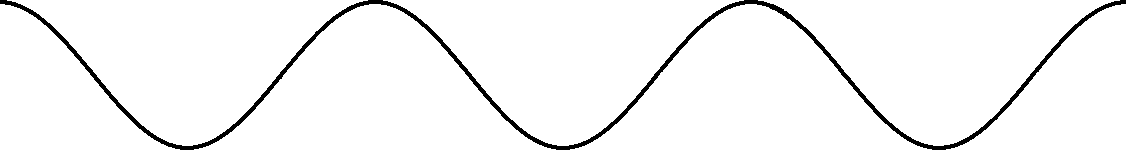 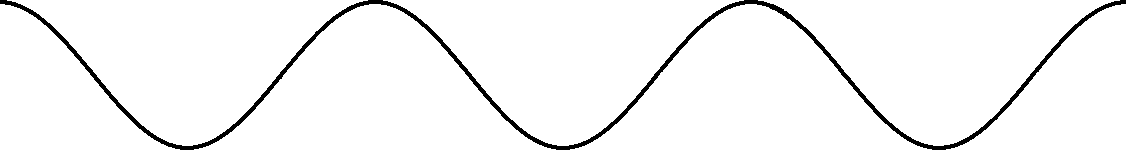 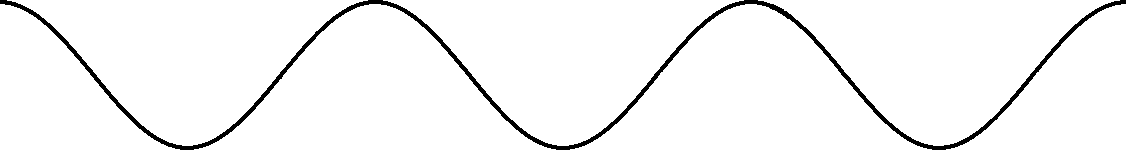 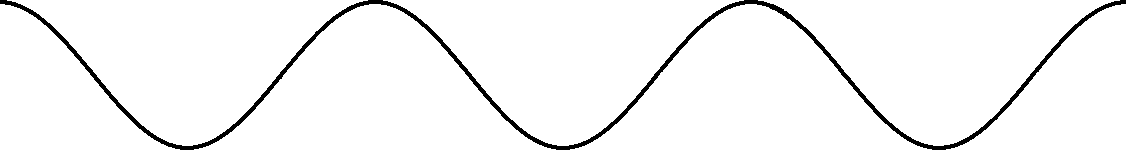 Fig. 14.5
[Speaker Notes: 14.5	Diffuse classification of regions.	213]
Recurrent neural network (RNN)
state
inputs
outputs
‘state’ inputs
‘state’ outputs
inputs
outputs
(i)  standard neural network
(ii)  recurrent neural network
Fig. 14.6
[Speaker Notes: 14.6	Recurrent neural network (RNN).	215]
Running a recurrent neural network on data stream
time step 1
time step 2
time step 3
s0
s1
s2
s3
o1
o2
o3
d1
d2
d3
Fig. 14.7
[Speaker Notes: 14.7	Running a recurrent neural network on data stream d_1, d_2, d_3, …	215]
Covid-19 deaths for UK in 2020
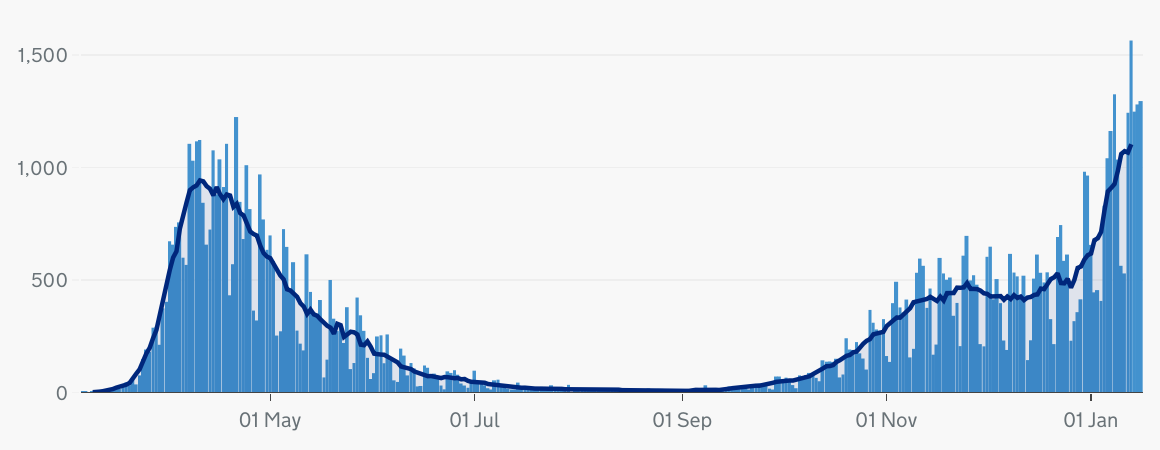 daily data is very erratic
7-day average is more stable
Fig. 14.8
[Speaker Notes: 14.8	Covid-19 deaths for UK in 2020 -- daily data is very noisy, but a 7-day moving averages is far more stable.	216


https://coronavirus.data.gov.uk/details/deaths]
Using statistical processing as pre-processor for other AI techniques
statisticalmodel
other AI/MLtechniques
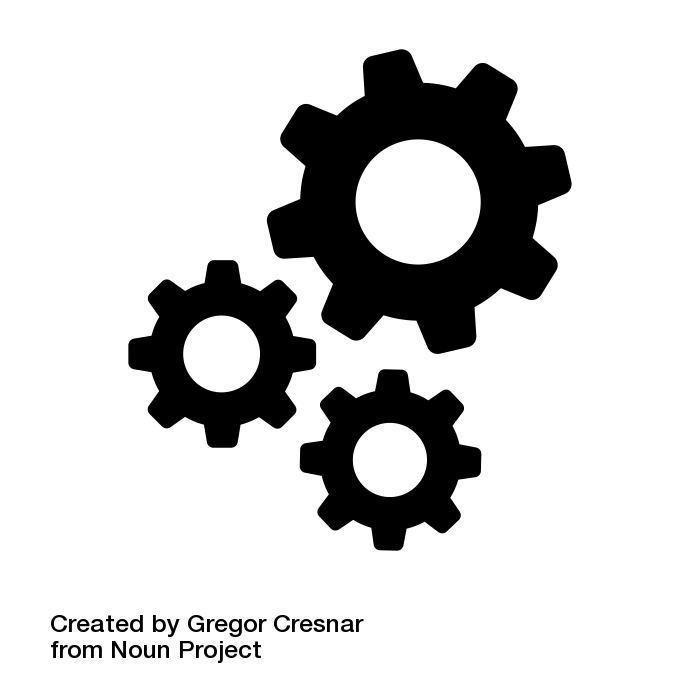 


raw data
transformed data
Fig. 14.9
[Speaker Notes: 14.9	Using statistical processing as pre-processor for other AI techniques.	217

cogs by Gregor Cresnar from the Noun Project]
Using ML to choose parameters for statistical processing
statisticalmodel



chooseparameters
AI/ML
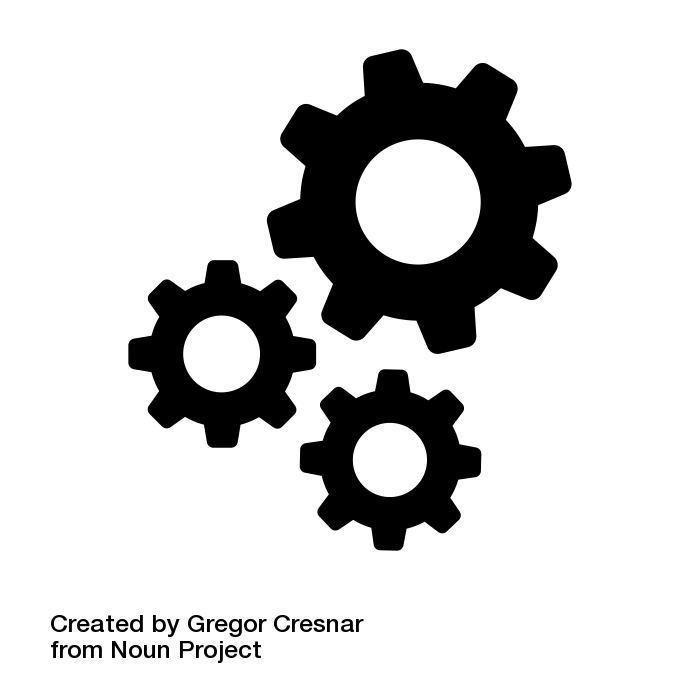 Fig. 14.10
[Speaker Notes: 14.10	Using ML to choose parameters for statistical processing.	217


cogs by Gregor Cresnar from the Noun Project]
Extract of ECG trace
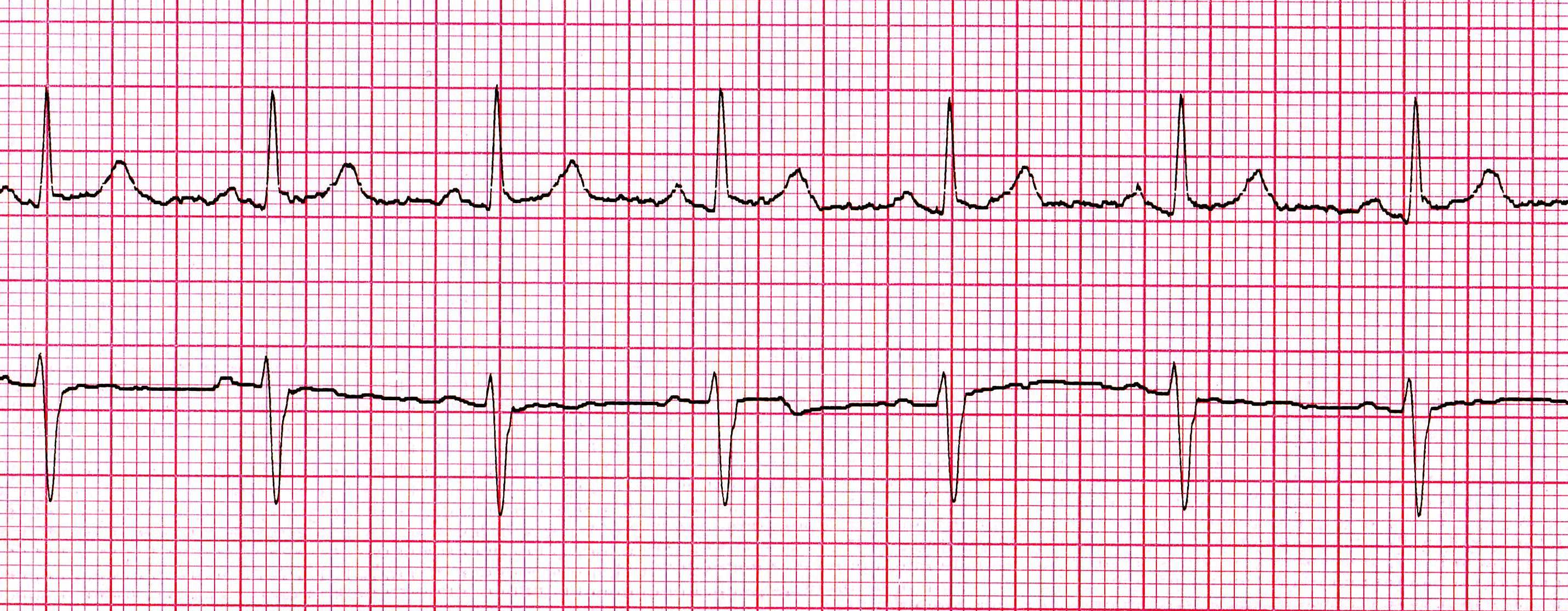 Fig. 14.11
[Speaker Notes: 14.11	Extract of ECG trace	219

time/Normal_12_lead_EKG-extract.jpg

adapted from Ptrump16 -- Own work, CC BY-SA 4.0,
https://commons.wikimedia.org/w/index.php?curid=77817932]
Table 14.1 Markov Model (upper) Transition Probability Table; (lower) Drawn as a Network.
0.5
Next letter
	Current letter 	A 	B 	C
	A 	0.5 	0.25 	0.25
	B 	0.5 	0.5 	0
	C 	0.5 	0 	0.5
0.5
0.25
C
A
B
0.25
0.5
0.5
0.5
[Speaker Notes: Table 14.1    Markov Model (upper) Transition Probability Table; (lower) Drawn as a Network    208]
inline table Section 14.3.1 p.208
Raw frequencies	Totals
	AA: 7	AB: 3	AC: 9	start with A: 19
	BA: 2	BB: 2	BC: 0	start with B: 4
	CA: 9	CB: 0	CC: 5	start with C: 14
[Speaker Notes: inline table Section 14.3.1    208]
Table 14.2 Estimated Transition Probabilities Based on Observed Transition Frequencies.
Next letter
	Current letter 	A 	B 	C
	A	0.368	0.158	0.474
	B	0.500	0.500	0.000
	C	0.643	0.000	0.357
[Speaker Notes: Table 14.2    Estimated Transition Probabilities Based on Observed Transition Frequencies    208]
Table 14.3 Markov Model Transition Probability Based on Previous Two Letters.
Next letter
	Last 2 letters	A		B
	AA	0.75		0.25
	AB	0.5		0.5
	BA	0.25		0.75
	BB	1		0
[Speaker Notes: Table 14.3   Markov Model Transition Probability Based on Previous Two Letters.    209]
inline table Section 14.3.2 p.209
Raw frequencies	Totals
	AAA: 11		AAB: 6	starting with AA: 17
	ABA: 7		ABB: 8 	starting with AB: 15
	BAA: 6		BAB: 8 	starting with BA: 14
	BBA: 8		BBB: 0	starting with BB: 8
[Speaker Notes: inline table Section 14.3.2    209]
Table 14.4 Observed Transition Probabilities for Order 2 Markov Model.
Next letter
	Last 2 letters	A		B
	AA	0.75		0.25
	AB	0.5		0.5
	BA	0.25		0.75
	BB	1		0
[Speaker Notes: Table 14.4   Observed Transition Probabilities for Order 2 Markov Model.    209]
Table 14.5 Hidden Markov Model for British Summer Weather – Hidden State in Brackets (Changeable/Wet).
Tomorrows weather	
	Current weather 	Sun	Rain	Sun	Rain 
		(Changeable)	(Changeable)	(Wet)	(Wet)
	Sun (Changeable)	0.3	0.4	0.1	0.2
	Rain (Changeable)	0.3	0.3	0	0.4
	Sun (Wet)	0.2	0.1	0.1	0.6
	Rain (Wet)	0	0.1	0	0.9
[Speaker Notes: Table 14.5   Hidden Markov Model for British Summer Weather – Hidden State in Brackets (Changeable/Wet).    210]
Table 14.6 High-level Classification of Periods of Data as a Coarse-grained Time Series
D-723	high-rate, normal pattern	–  	15 mins		 (strenuous  activity) 
	D-724 	low-heart rate 	  – 	30 mins		 (rest)
	D-725 	tachycardia 	–  	2 mins		 (problem) 
	...	…		…
[Speaker Notes: Table 14.6   High-level Classification of Periods of Data as a Coarse-grained Time Series    218]
Table 14.7  Weather Transition Probabilities for Use in Exercise 14.1
Tomorrows weather	
	Current weather 	Sun	Rain	Sun	Rain 
		(Changeable)	(Changeable)	(Wet)	(Wet)
	Sun (Changeable)	1/3	1/3	1/6	1/6
	Rain (Changeable)	1/3	1/3	0	1/3
	Sun (Wet)	1/6	1/6	1/6	1/2
	Rain (Wet)	0	1/6	0	5/6
[Speaker Notes: Table 14.7   Weather Transition Probabilities for Use in Exercise 14.1.    219]